Focus Question:After defeating the British in the Revolution, what kind of government did American leaders create?
Do Now:
Which is a bigger threat to freedom – monarchy or anarchy?
A nation with no ruler.
A nation with one ruler.
Focus Question:After defeating the British in the Revolution, what kind of government did American leaders create?
Homework:
p. 2, 3 &
Read & Highlight p. 20 & answer questions on p. 21 in packet.
You are a citizen of the new American nation. What kind of national government do you want to create? Begin with the chart below:
The Articles of Confederation
The first constitution of the United Stated of America, 1777 
(ratified 1781)
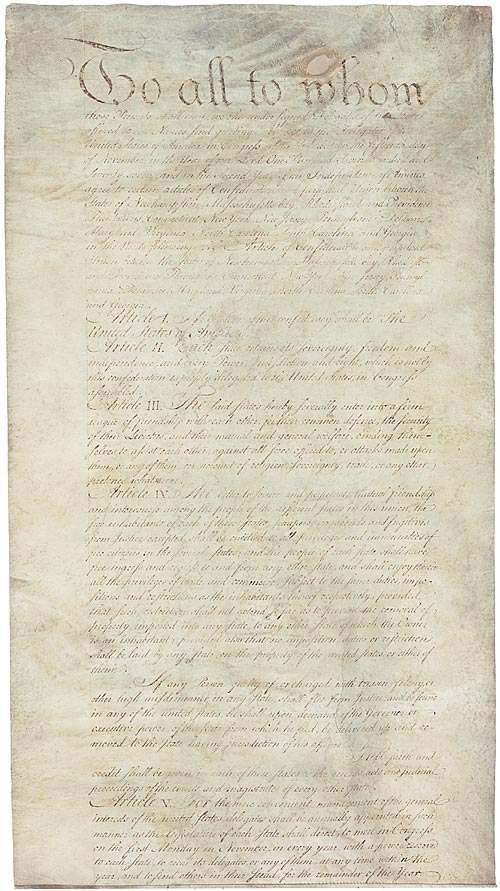 To all to whom these Presents shall come, we the undersigned Delegates of the States affixed to our Names send greeting…
The Articles of Confederation - Opening statement
The Articles of Confederation
The Articles of Confederation contained the first plan for how the U.S. government would work.
American leaders feared the kind of strong government they had under the British, therefore, they purposely created a WEAK national government.
The individual states had most of the power; each state even had its own currency.
Under this system, Congress had not power to collect taxes, there was no executive branch or national court system.
The Articles of Confederation
Articles of Confederation = 1st plan / US govt.
Am leaders feared strong govt. /Britain → created weak national govt.
States / most power / diff currencies
Congress ≠ power to tax  / no exec branch / no court system
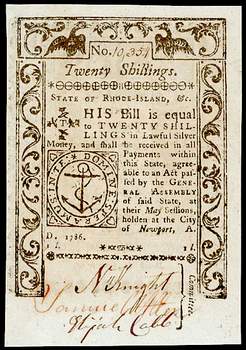 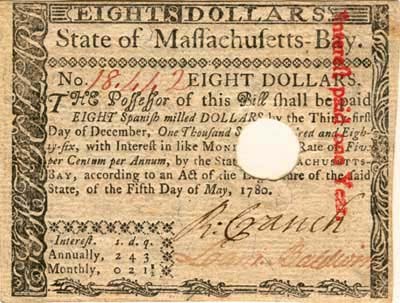 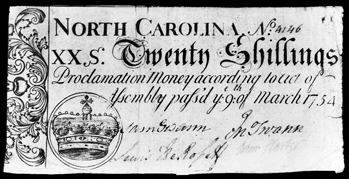 The Northwest Ordinance
Created a way to admit states from the Northwest territory
Guaranteed rights to those living there.
Outlawed slavery in the NW territory.
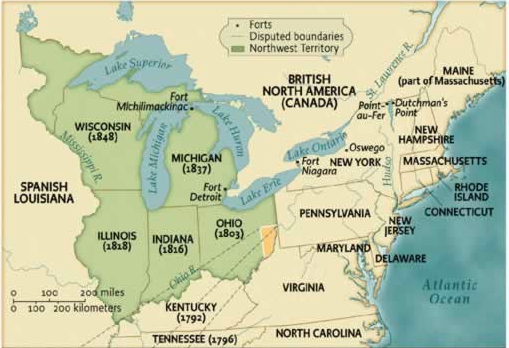 Best accomplishment of the Confederation Congress, passed in 1787.
Articles of Confederation EXIT TICKET
Directions: Write notes that answer the question words for the kernel. Then, expand the sentence kernel including your notes.  

Kernel: They created a weak one.
Who?………………………………………….
What?............................................................
When?.........................................................
Why? ………………………………………….

Expanded Sentence:_______________________________________________________________________________